Modyul 14:KARAHASAN SA PAARALAN
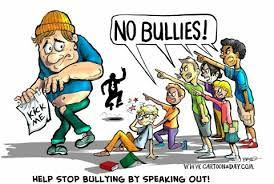 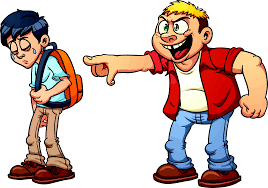 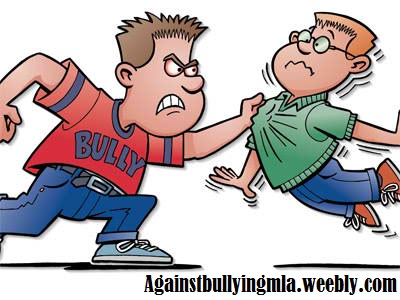 KARAHASAN
PAARALAN
Pananakit
Pambubuyo
Pagnanakaw
Pagmumura
Pangangantyaw
Pagkatuto
Ikalawang tahanan
Ligtas
Maraming bagong kakilala
Pag-abot ng pangarap
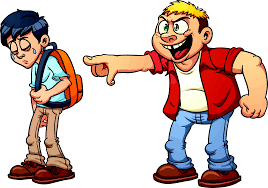 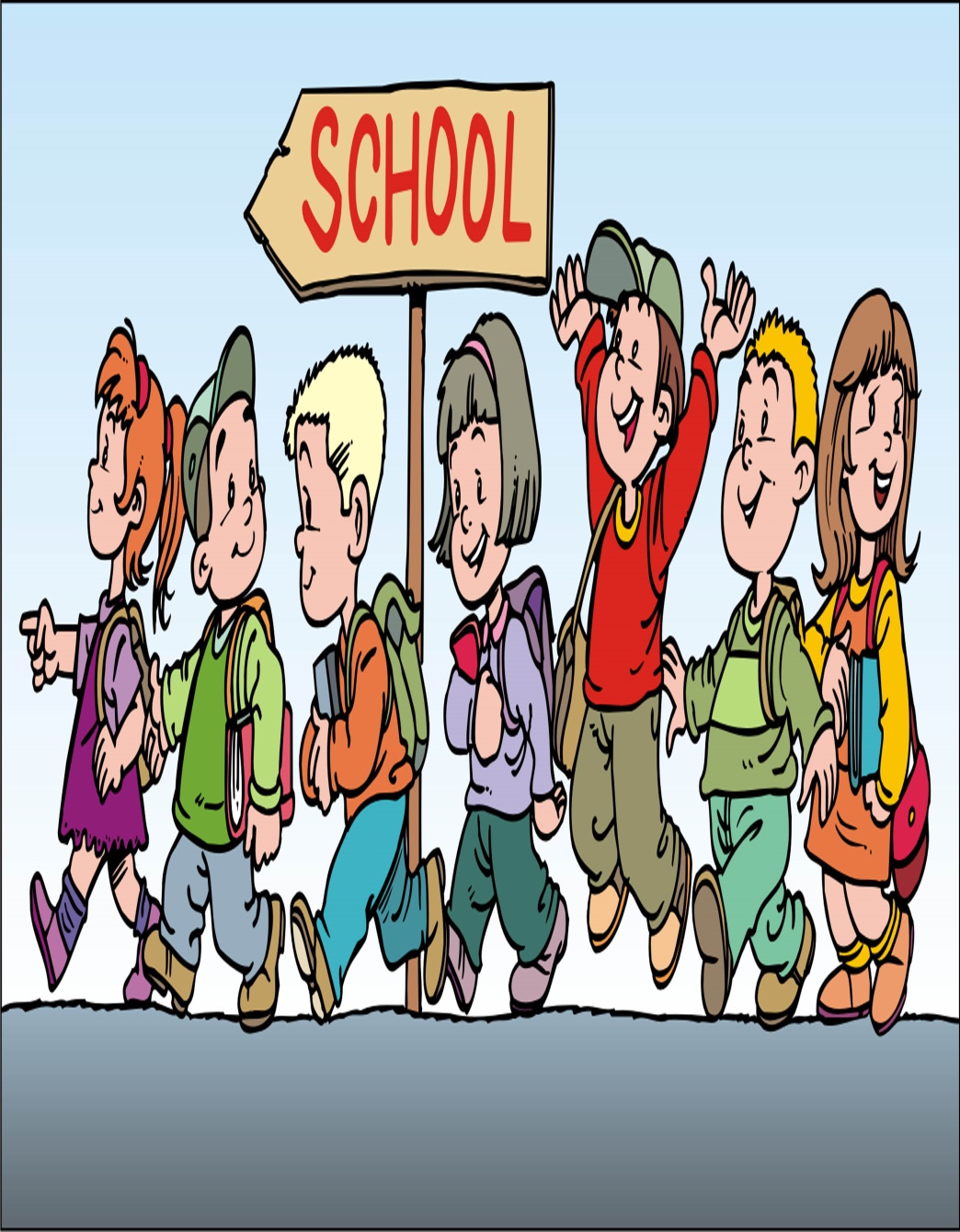 Karahasan
Ang karahasan sa paaralan ay anumang kilos na lumalabag sa misyon at bisyon ng edukasyon, sa paggalang sa kapwa mag-aaral o anumang kilos na humahadlang sa layunin ng paaralan na maging ligtas sa pagdarahas ng tao, pag-aari, droga, armas o kaguluhan.
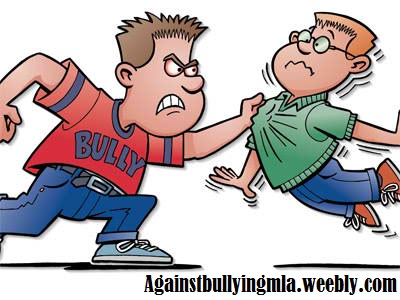 ANG PAMBUBULAS O BULLYING
isang sinasadya at madalas na malisyosong pagtatangka ng isang tao o pangkat na saktan ang katawan o isipan ng isa o mahigit pang biktima sa paaralan.
Pasalitang Pambubulas
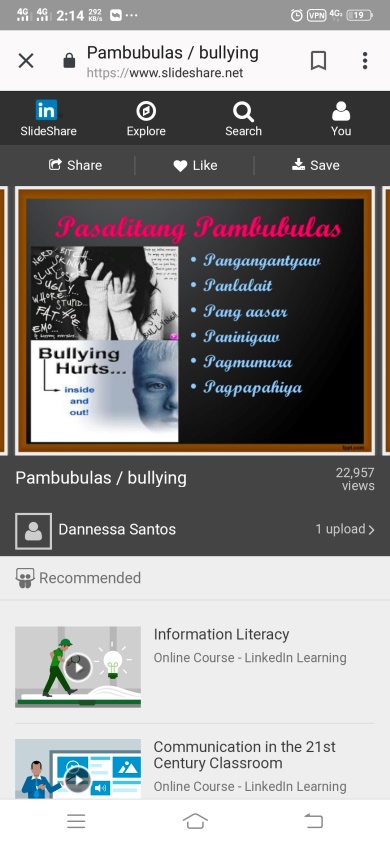 Pangangantyaw
Panlalait
Pang aasar
Paninigaw
Pagmumura
Pagpapahiya
Sosyal o Relasyonal na Pambubulas
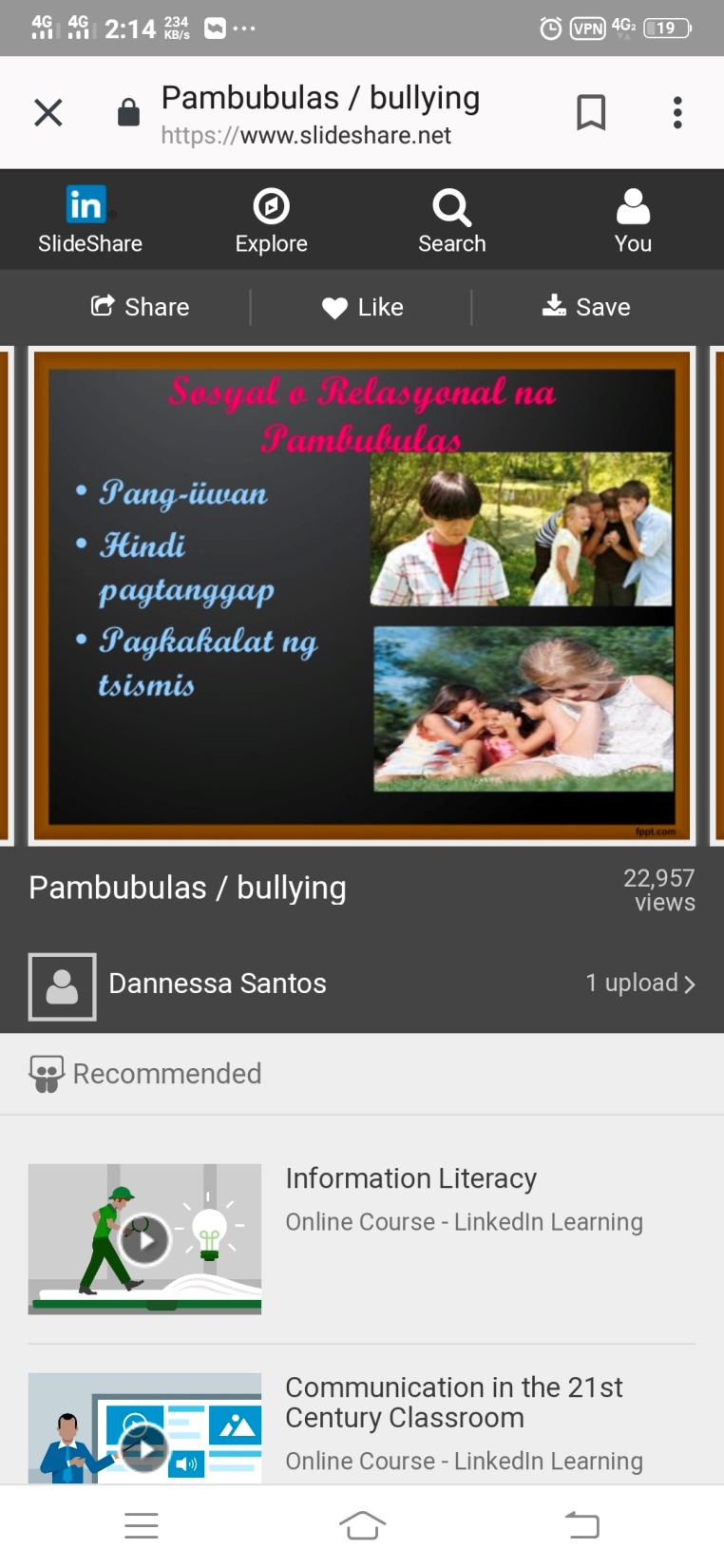 Pang-iiwan
Hindi pagtanggap
Pagkakalat ng tsismis o hindi totoong balita
Pisikal na Pambubulas
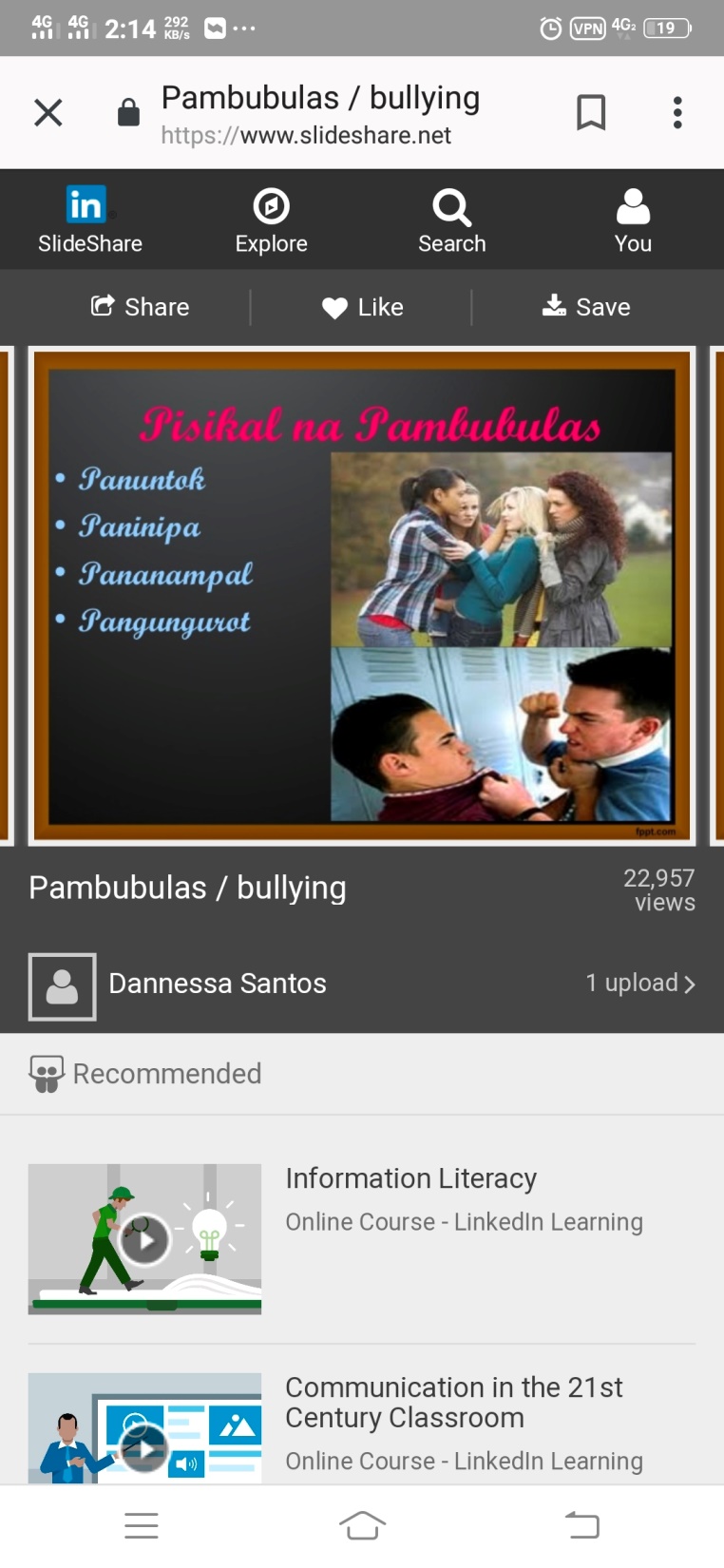 Panununtok
Paninipa
Pananampal
Pangungurot
Pangunguha ng kagamitan
Cyber Bullying
Pagpapadala ng masamang mensahe
Pagbibigay ng malupit na komento
Pagpaskil ng malisyosong larawan
Pagbabanta
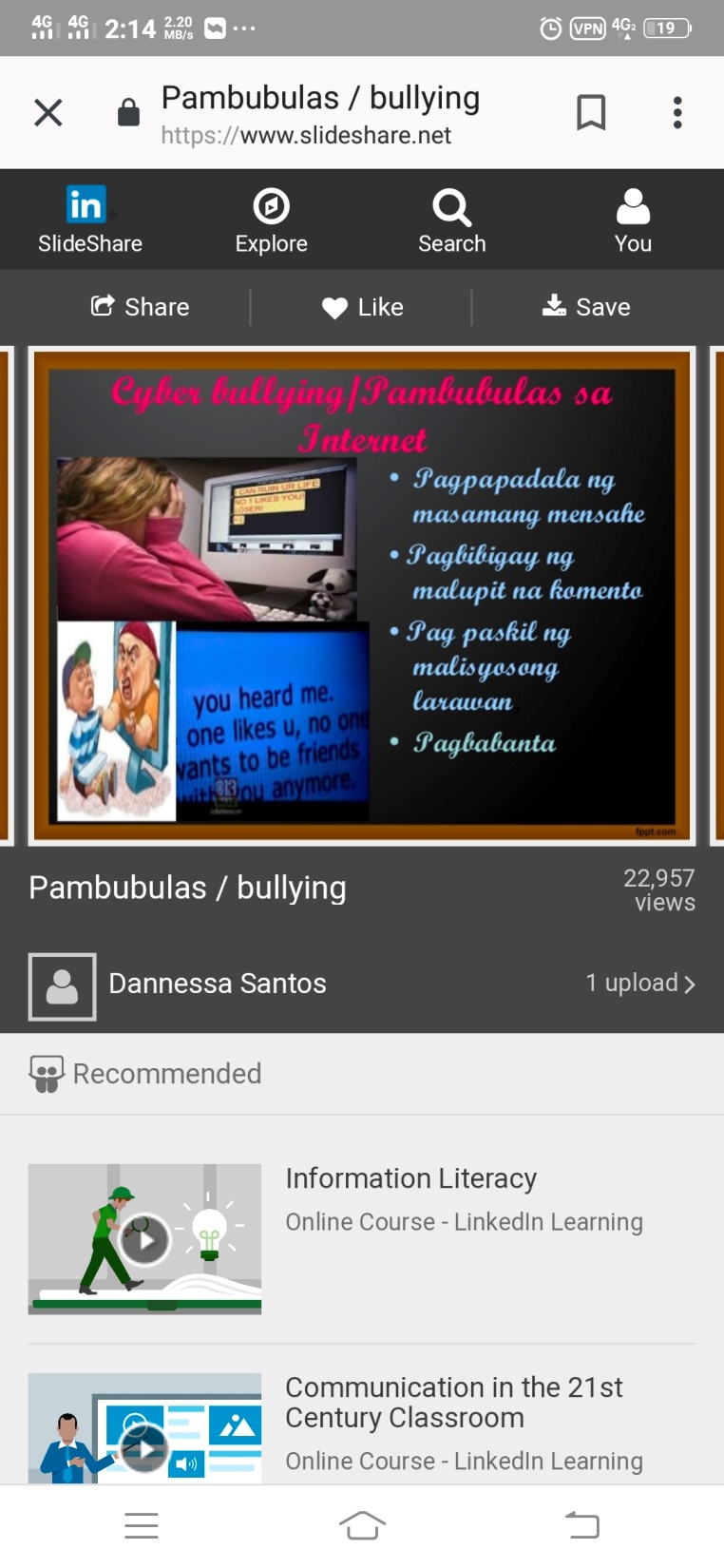 Profile ng mga Karakter sa Pambubulas
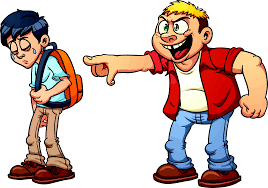 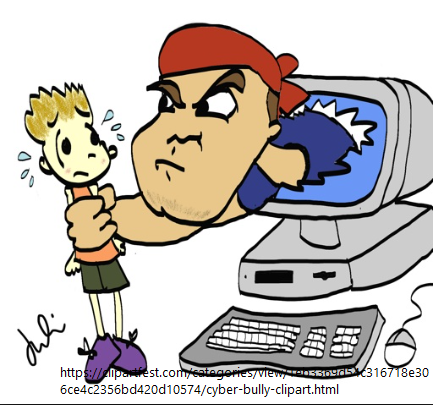 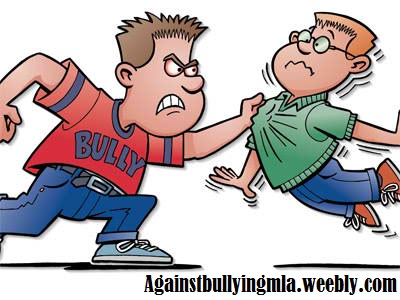 Ang Nambubulas
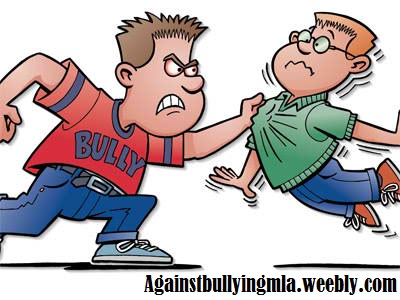 Hindi naramdaman sa kaniyang pamilya ang pagmamahal.
Napalaki ng isang pamilyang napabayaan na gawin ang lahat ng kaniyang gustong gawin at hindi napaaalalahanan lalo na sa mga hindi tamang nagagawa.
Hindi napalago ang komunikasyon at ugnayan sa loob ng pamilya. 
 Ginamitan ng pananakit bilang pagdisiplina 
 Nakita ang pagiging marahas ng magulang na magdudulot ng pagkakaroon ng damdamin ng poot sa kapwa at malaon ay makaramdam ng kasiyahan sa pananakit sa iba.
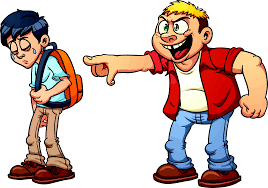 Ang Binubulas
Kaibahang Pisikal (physically different)
Kakaibang Istilo ng Pananamit (dresses up differently)
Oryentasyong sekswal (sexual orientation).
Madaling mapikon (short-tempered)
Balisa at di panatag sa sarili (anxious and insecure).
Mababa ang tingin sa sarili (low self-esteem).
Tahimik at lumalayo sa nakararami(quiet and withdrawn).  
Wala kang kakayahang ipagtanggol ang sarili (inability to defend oneself) laban sa kanila.
Mga Epekto ng Pambubulas
Takot  
Madalas na  pagliban sa klase 
 Paghinto sa pag-aaral 
Pag-ayaw na muli pang bumalik sa paaralan
Pagkabalisa
kalungkutan
Suliranin sa pagtulog (sleep difficulties)
Mababang tiwala sa sarili
Madalas sumakit ang ulo at tiyan 
Tensiyon
Stress
mahinang pangangatawan o sakitin
Madalas na kakaunti ang kaibigan o walang kaibigan
Mga Epekto ng Pambubulas
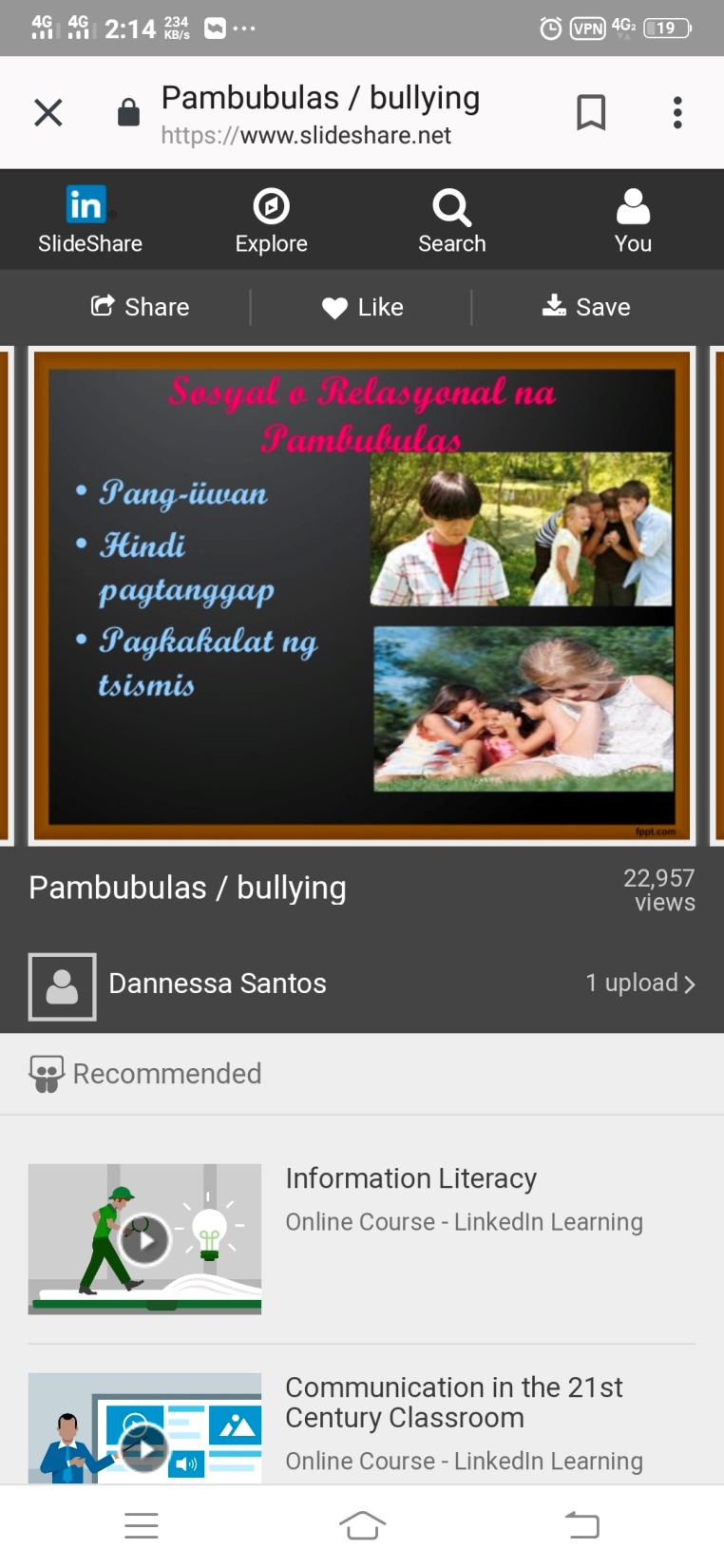 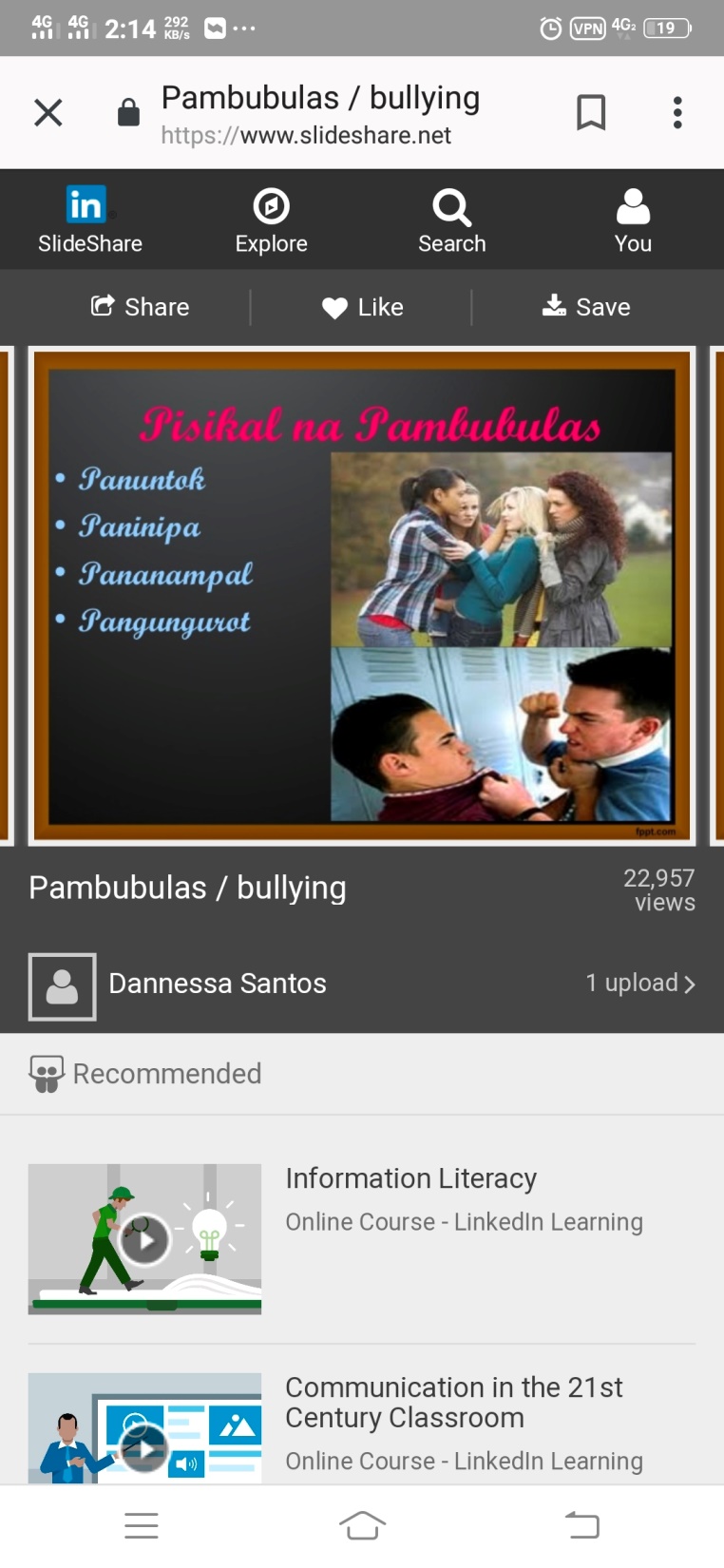 Paglahok sa Fraternity o Gang
Ayon sa Kagawaran ng Katarungan ng Estados Unidos ito ay:
Pagsasamahan ng tatlo o mahigit pang indibidwal;
kolektibong kinikilala ang kanilang pangkat sa pamamagitan ng paggamit ng pangkatang pagkakakilanlan (group identity) na kanilang ginagamit  upang makalikha ng takot o intimidation
Fraternity o Gang
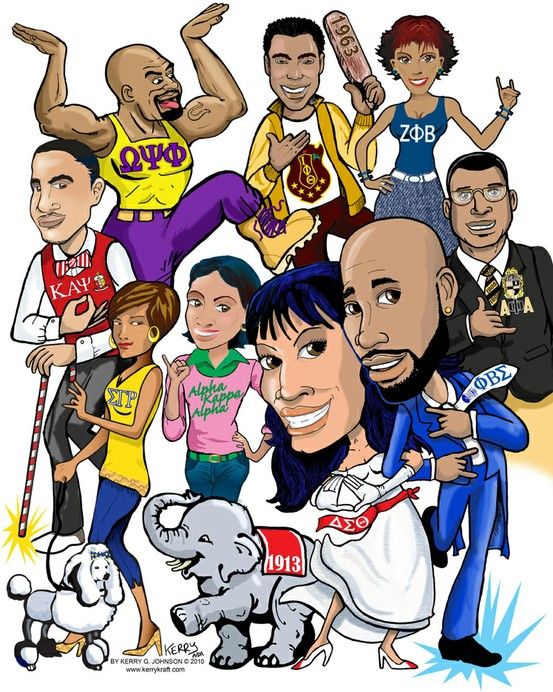 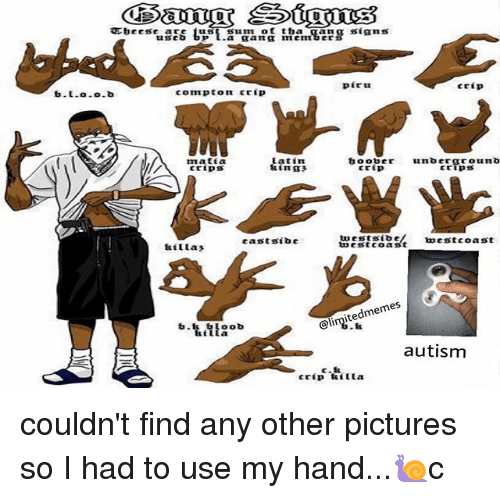 Mga Sandata laban sa Karahasan sa Paaralan
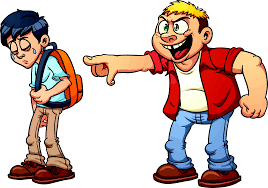 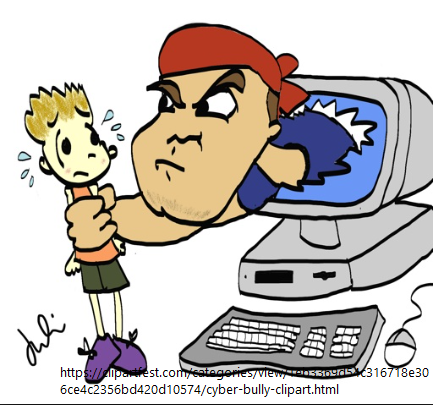 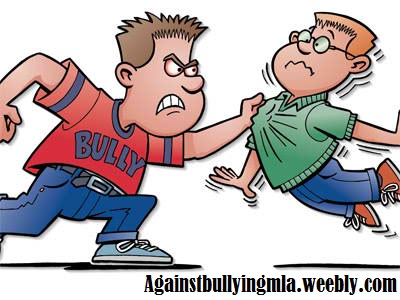 Pagmamahal sa…
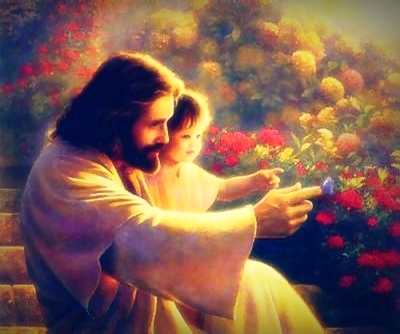 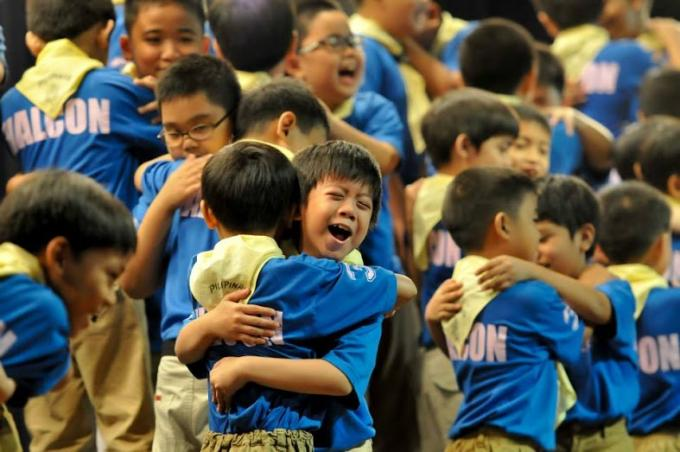 BUHAY
KAPWA
SARILI
TANDAAN!
“Mahalin mo ang iyong sarili upang matutuhan mong mahalin ang iyong kapwa, pagmamahal na pinagniningas ng halimbawa ng tunay na pagmamahal na ibinibigay ng Diyos.”
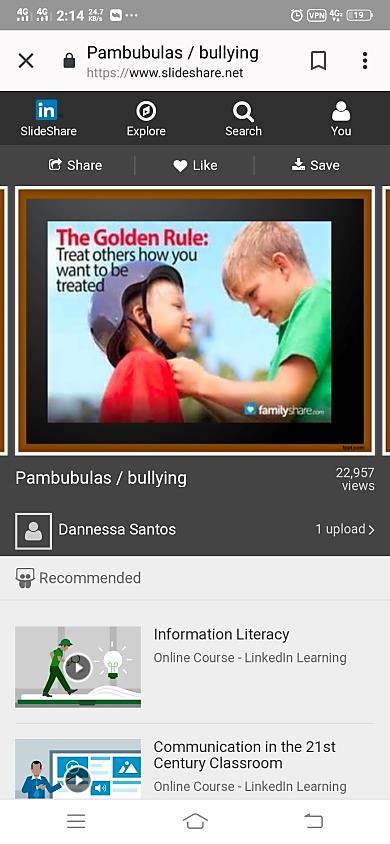 QUIZ no. 3
Panuto: 
  Isulat ang titik ng pinakaangkop na sagot sa sagutang papel.
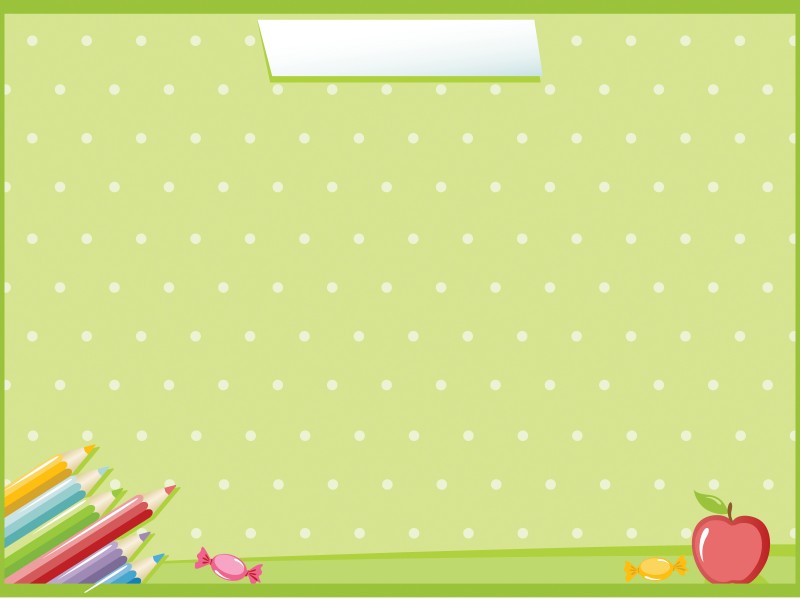 1. Ang sumusunod ay mga umiiral na karahasan sa paaralan maliban sa: 
a. Pambubulas 
b. Pandaraya 
c. Fraternity 
d. Gang
2. Bakit may mga mag-aaral na sumasali sa fraternity at gang? 
a. Wala silang mapaglaanan ng kanilang oras. 
b. May kikilala sa kanila bilang kapatid.  
c. Kulang sila ng atensyon mula sa kanilang mga magulang.  
d. Marami ang lalaban para sa kanila kung masangkot sila sa gulo.
3. Maiwasan at masupil ng mga mag-aaral ang karahasan sa paaralan sa pamamagitan ng 
a. Pagsunod sa payo ng mga magulang 
b. Paggalang sa awtoridad ng paaralan 
c. Pag-aaral nang mabuti 
d. Pagmamahal sa sarili at sa kapwa at paggalang sa buhay
4. Ano ang pinakamaituturing na dahilan kung bakit dapat iwasan at supilin ang mga karahasan sa paaralan?  
a. Upang makatuon sa pag-aaral 
b. Upang wala ng banta sa buhay sa loob ng paaralan  
c. Upang mabawasan ang pagliban o paghinto sa pag-aral   
d. Upang wala ng suliranin ang mga magulang at ang awtoridad ng paaralan
5. Kailangan sa pagmamahal ang paggalang sa sarili sapagkat 
a. Nakatutulong ito sa pagbuo ng malusog at mapanagutang pananaw sa buhay. 
b. Nakatutulong ito sa pag-unawa sa mga gumagawa ng karahasan sa paaralan.  
c. Nakatutulong ito sa paghanap ng paraan paano mapansin at mahalin ng iba. 
d. Nakatutulong ito sa pagbuo ng mga pangarap sa buhay habang nag-aaral.
QUIZ no. 3
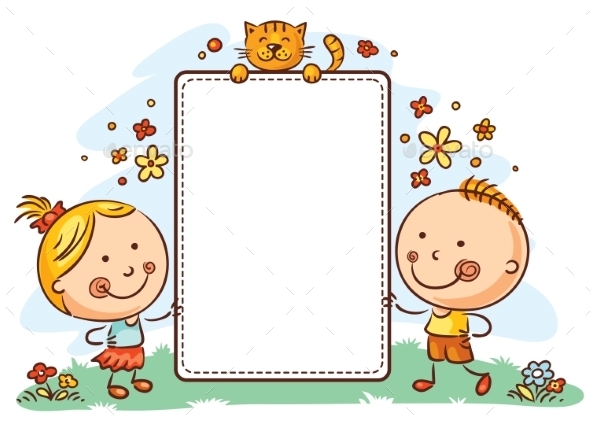 Key 
  to 
  Correction
1. Ang sumusunod ay mga umiiral na karahasan sa paaralan maliban sa: 
a. Pambubulas 
b. Pandaraya 
c. Fraternity 
d. Gang
2. Bakit may mga mag-aaral na sumasali sa fraternity at gang? 
a. Wala silang mapaglaanan ng kanilang oras. 
b. May kikilala sa kanila bilang kapatid.  
c. Kulang sila ng atensyon mula sa kanilang mga magulang.  
d. Marami ang lalaban para sa kanila kung masangkot sila sa gulo.
3. Maiwasan at masupil ng mga mag-aaral ang karahasan sa paaralan sa pamamagitan ng 
a. Pagsunod sa payo ng mga magulang 
b. Paggalang sa awtoridad ng paaralan 
c. Pag-aaral nang mabuti 
d. Pagmamahal sa sarili at sa kapwa at paggalang sa buhay
4. Ano ang pinakamaituturing na dahilan kung bakit dapat iwasan at supilin ang mga karahasan sa paaralan?  
a. Upang makatuon sa pag-aaral 
b. Upang wala ng banta sa buhay sa loob ng paaralan  
c. Upang mabawasan ang pagliban o paghinto sa pag-aral   
d. Upang wala ng suliranin ang mga magulang at ang awtoridad ng paaralan
5. Kailangan sa pagmamahal ang paggalang sa sarili sapagkat 
a. Nakatutulong ito sa pagbuo ng malusog at mapanagutang pananaw sa buhay. 
b. Nakatutulong ito sa pag-unawa sa mga gumagawa ng karahasan sa paaralan.  
c. Nakatutulong ito sa paghanap ng paraan paano mapansin at mahalin ng iba. 
d. Nakatutulong ito sa pagbuo ng mga pangarap sa buhay habang nag-aaral.
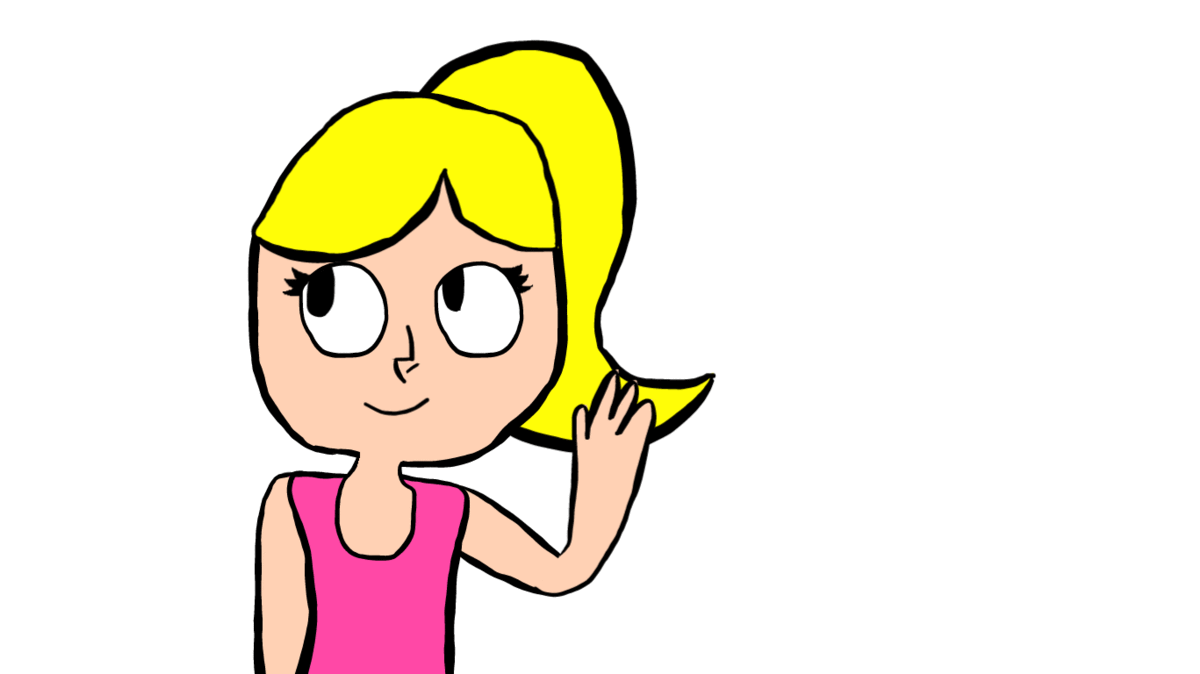 PAALAM!